BÀI 3: PHONG TRÀO VĂN HÓA PHỤC HƯNG VÀ CẢI CÁCH TÔN GIÁO
I
2. Phong trào Văn hóa Phục hưng
3. Phong trào Cải cách tôn giáo
1. Những biến đổi về kinh tế - xã hội Tây Âu từ thế kỉ XIII đến thế kỉ XVI
BÀI 3: PHONG TRÀO VĂN HÓA PHỤC HƯNG VÀ CẢI CÁCH TÔN GIÁO
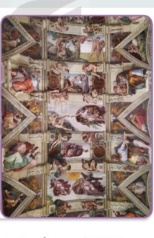 KHỞI ĐỘNG
-
Quan sát hình ảnh, em hãy cho biết nội dung của bức tranh?
- Đây là bích họa của Mi-ken-lăng-giơ trên vòm nhà thờ Xích – xtin (Va-ti-căng) – một kiệt tác đương thời.
HÌNH THÀNH KIẾN THỨC
GV yêu cầu HS đọc thông tin mục 1 và quan sát Hình 1 SGK trang 18 trả lời câu hỏi:
- Hãy chỉ ra những biến đổi quan trọng nhất về kinh tế - xã hội Tây Âu từ thế kỉ XIII đến thế kỉ XVI ?
1. Những biến đổi về kinh tế - xã hội Tây Âu từ thế kỉ XIII đến thế kỉ XVI
- Quan hệ sản xuất TBCN đã xuất hiện .
Giai cấp tư sản ra đời => họ không chấp nhận những giáo lí lỗi thời, muốn xây dựng một nền văn hóa mới đề cao giá trị con người và quyền tự do cá nhân.
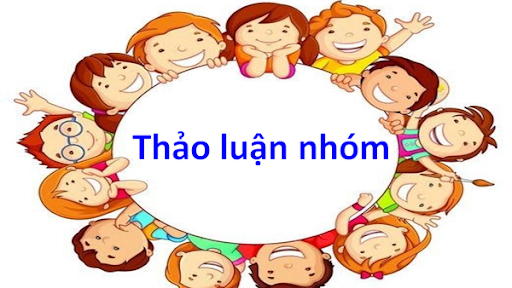 Câu hỏi 1: Trình bày những thành tựu tiêu biểu của phong trào Văn hóa Phục hưng. 
Câu hỏi 2: Nêu ý nghĩa và tác động của phong trào Văn hóa Phục hưng đối với xã hội Tây Âu
(5P) 5-6 HS
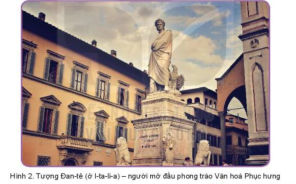 Quan sát hình 2 trong SGK trang 19, nêu hiểu biết của em về Đan – tê?
2. Phong trào Văn hóa Phục hưng
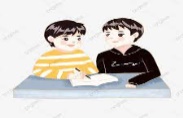 a, Những thành tựu tiêu biểu 
- Thời kì này chứng kiến sự phát triển đến đỉnh cao của văn học, sự nở rộ của các tài năng nghệ thuật với các gương mặt tiêu biểu như: M.Xéc-van-tét, W.Sếch-xpia, Lê-ô-na đơ Vanh-xi...
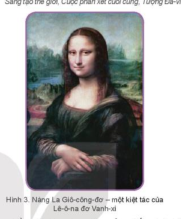 b, Ý nghĩa và tác động của phong trào Văn hóa Phục hưng đối với xã hội Tây Âu
- Lên án gay gắt Giáo hội Thiên chúa giáo, đả phá trật tự phong kiến  
 - Đề cao giá trị con người, đề cao khoa học tự nhiên, xây dựng thế giới quan tư duy vật.
 - Phát động quần chúng đấu tranh chống lại xã hội phong kiến
3. Phong trào Cải cách tôn giáo
GV yêu cầu HS đọc thông tin trong SGK, quan sát tranh ảnh của mục 3, trả lời câu hỏi: 
- Em hãy nêu nguyên nhân bùng nổ Phong trào Cải cách tôn giáo?
- Nội dung cơ bản của Phong trào Cải cách tôn giáo?
- Tác độngcủa Phong trào Cải cách tôn giáo?
Nhân vật lịch sử
3. Phong trào Cải cách tôn giáo
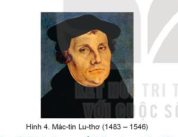 - Mác-tin Lu-thơ là một tu sĩ, đồng thời là Giáo sư ở Trường Đại học Vit-len-béc (Đức).  Lu-thơ căm ghét giáo sĩ được phép bán “thẻ miễn tội”…
3. Phong trào Cải cách tôn giáo
a, Nguyên nhân bùng nổ
- Đến thờì kì Phục hưng, Giáo hội công khai đàn áp những tư tưởng tiến bộ, trở thành một thế lực cản trở bước tiến xã hội. Vì thế, giai cấp tư sản đang lên muốn thay đổi và “cải cách” lại tổ chức  Giáo hội.
 
b, Nội dung cơ bản
Công khai phê phán những hành vi sai trái của Giáo hội, chống lại việc Giáo hội tùy tiện giải thích Kinh thánh, phủ nhận vai trò Giáo hội, Giáo hoàng và chủ trương không thờ tranh, tượng, xây dựng một Giáo hội đơn giản, tiện lợi và tiết kiệm thời gian.
c, Tác động
Các thế lực bảo thủ đã đàn áp những người theo Tân giáo dẫn đến tình trạng bất ổn trong xã hội Tây Âu TK XVI - TK XVII và châm ngòi cho cuộc chiến tranh nông dân ở Đức năm 1524.
Câu hỏi trắc nghiệm:

Đan – tê là ai?
A. Người lái buôn.
B. Người mở đầu phong trào Văn hóa Phục hưng.
C. Hoàng đế đầu tiên của I-ta-li-a
D. Hoàng đế cuối cùng của I-ta-li-a.
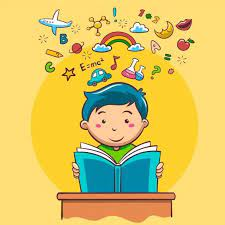 LUYỆN TẬP
Câu 1: Hãy lập và hoàn thành bảng theo mẫu dưới đây:
Câu 2: Vẽ sơ đồ tư duy thể hiện những nét chính của phong trào Cải cách tôn giáo.
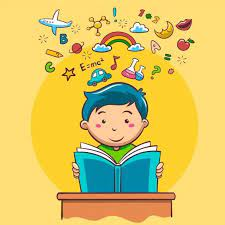 Vận dụng
Nhiệm vụ:
-  Sưu tầm tư liệu từ Internet và sách, báo để giới thiệu về một công trình/tác phẩm/nhà văn hóa thời Phục hưng mà em ấn tượng nhất.